Kvíz2. ročník
1.
2. Pozor, není to česká píseň
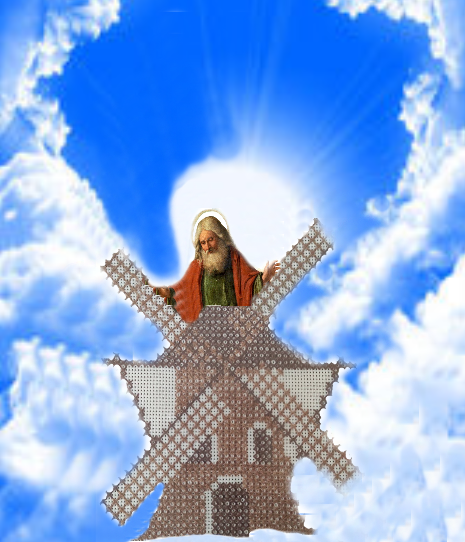 3.
4.
5.
6.
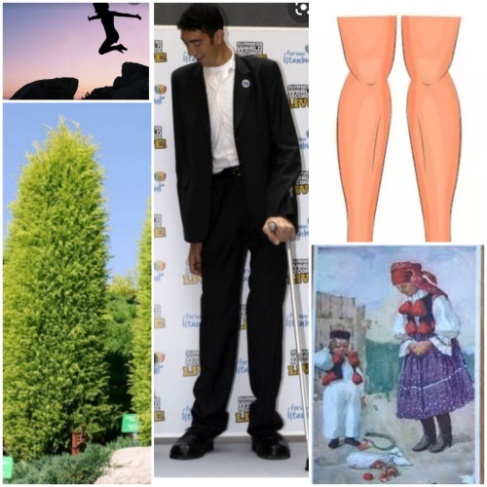 7.
8.
9.
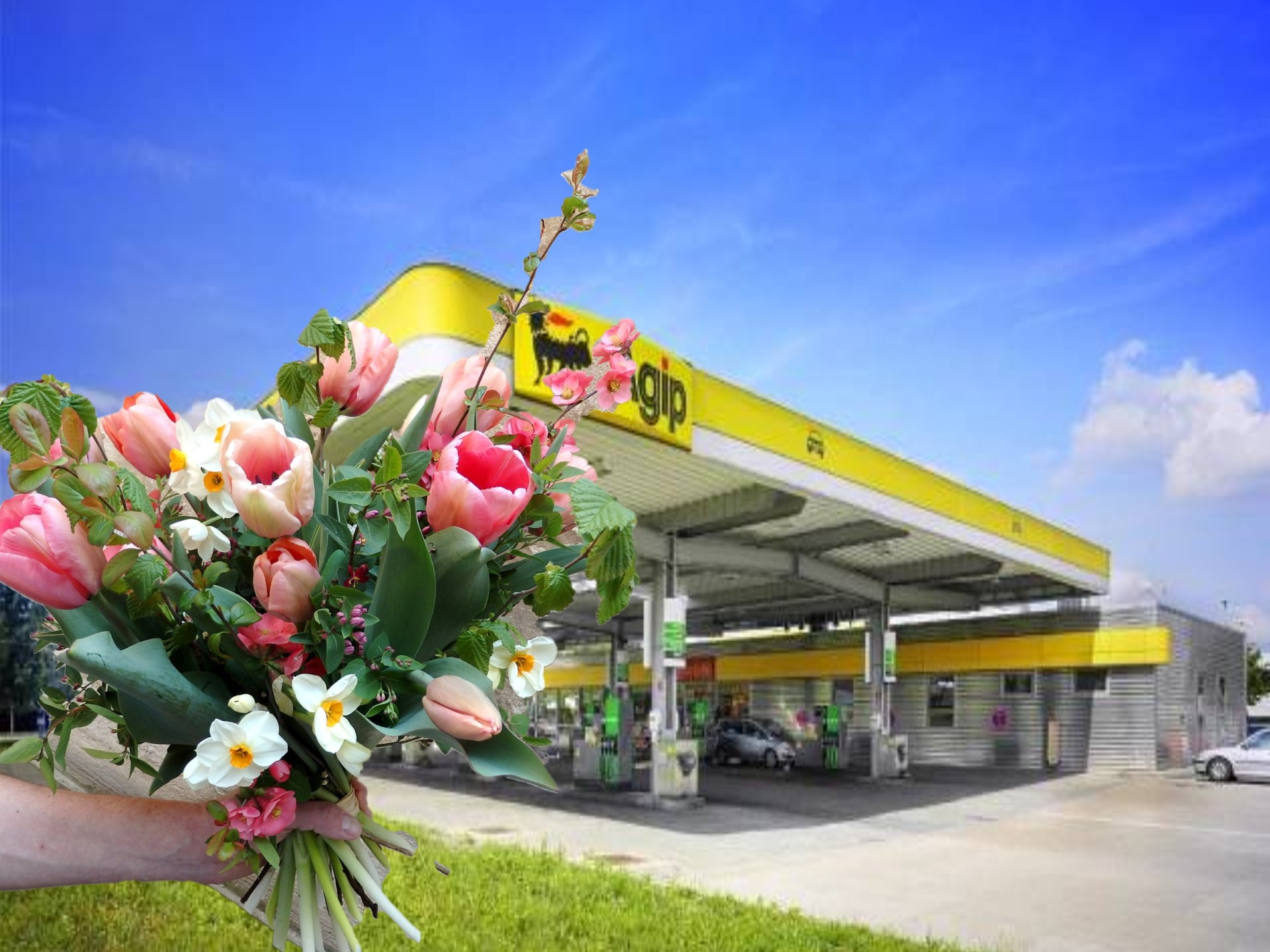 10.
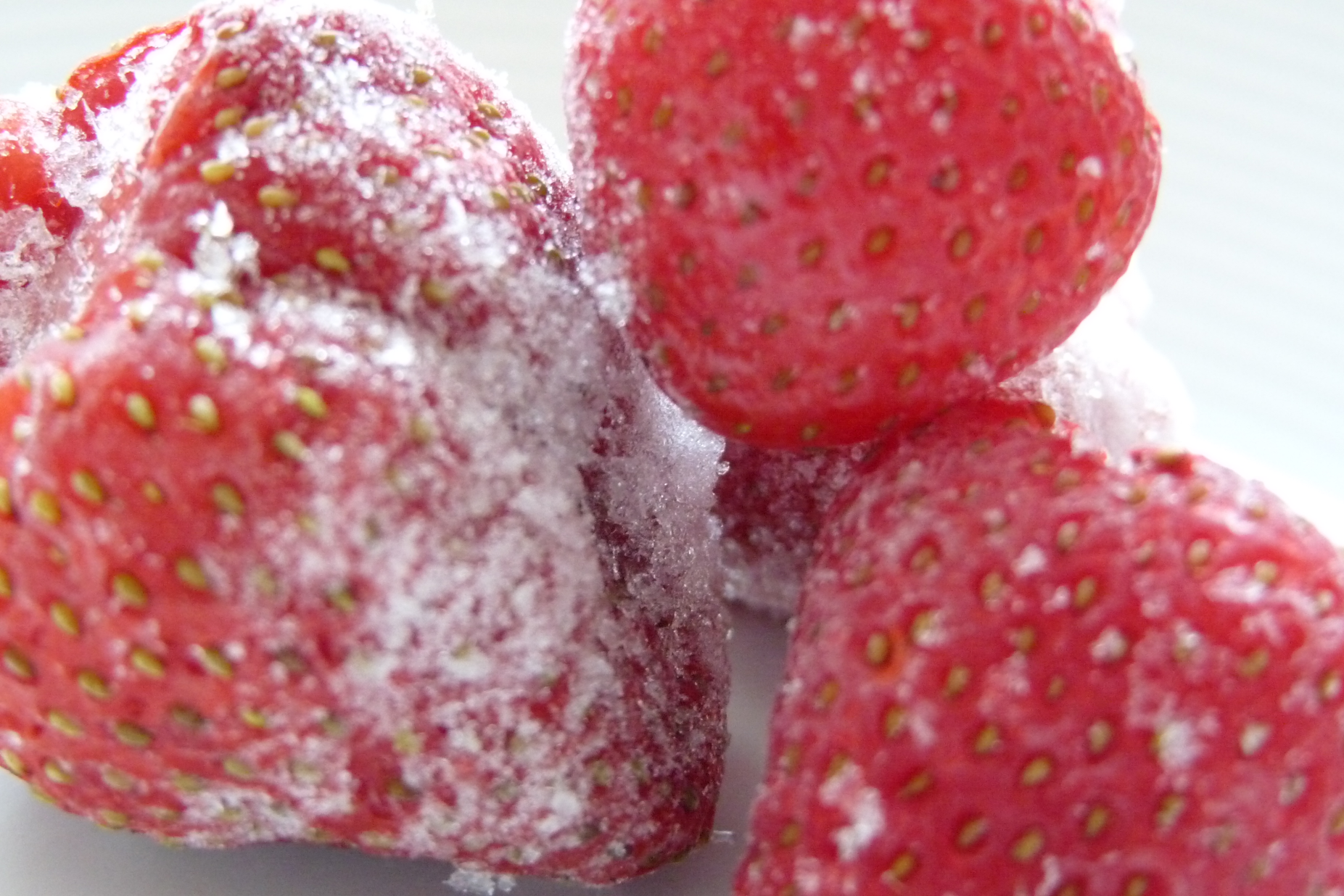 11.
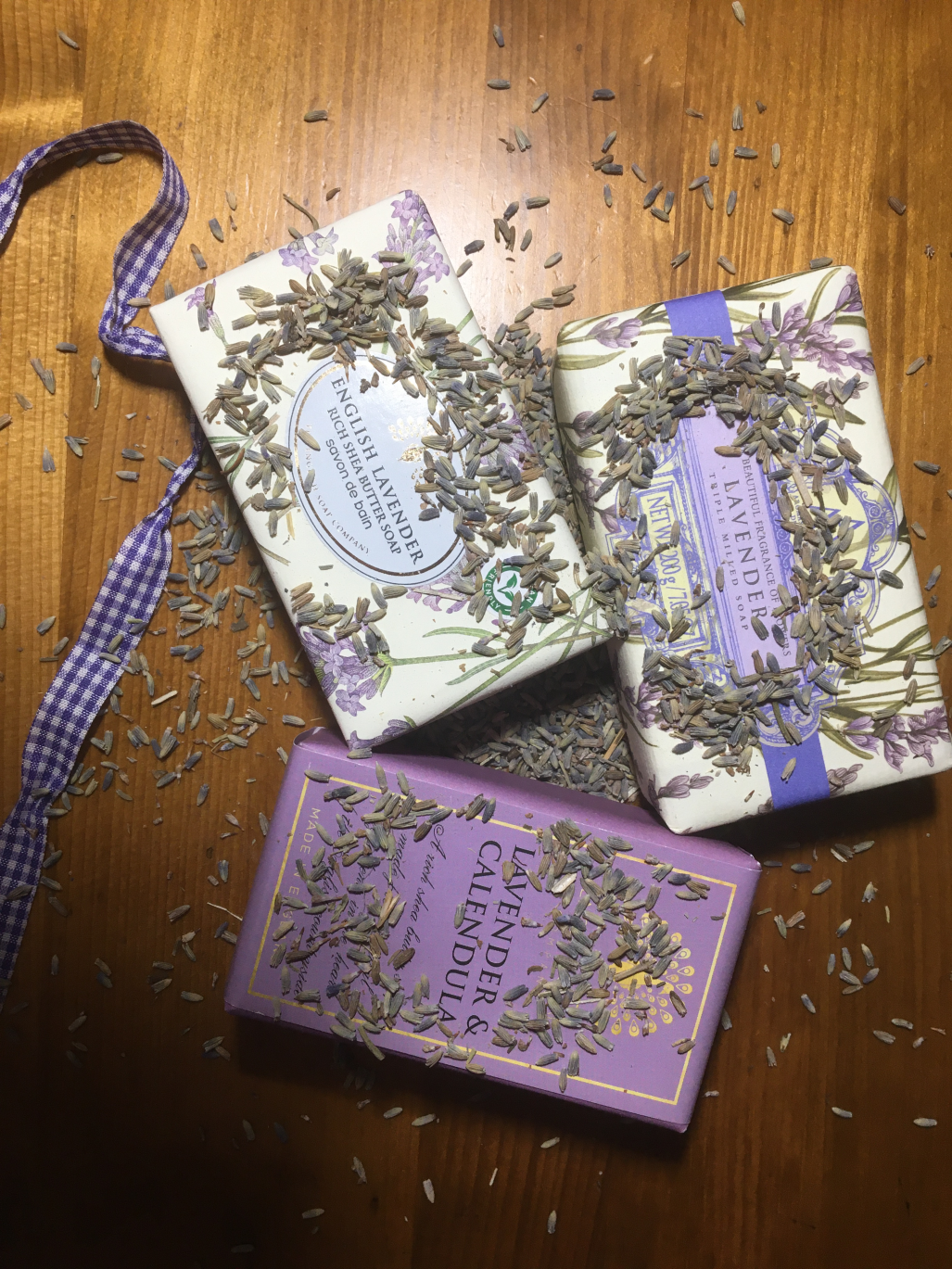 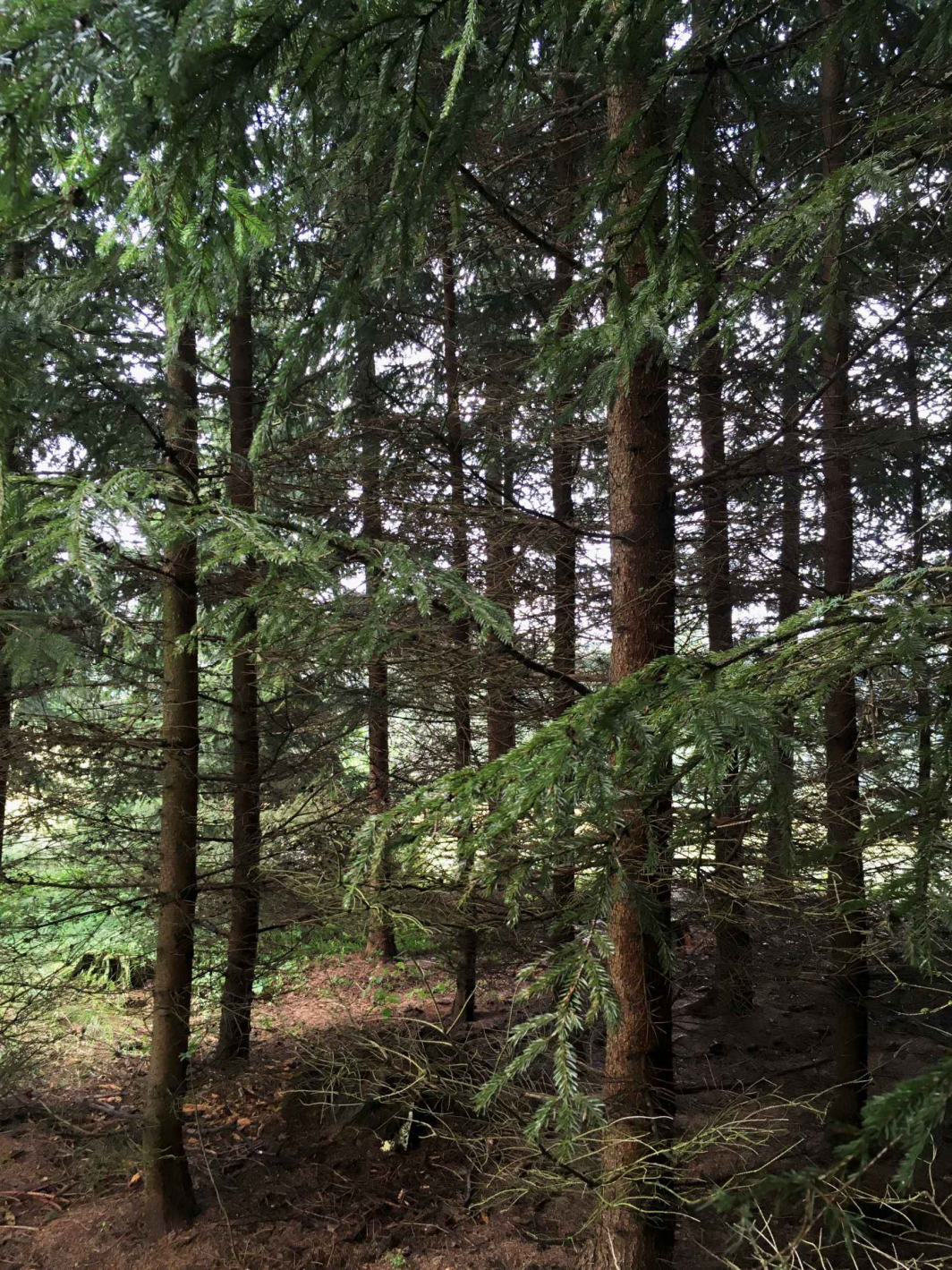 12.
13.
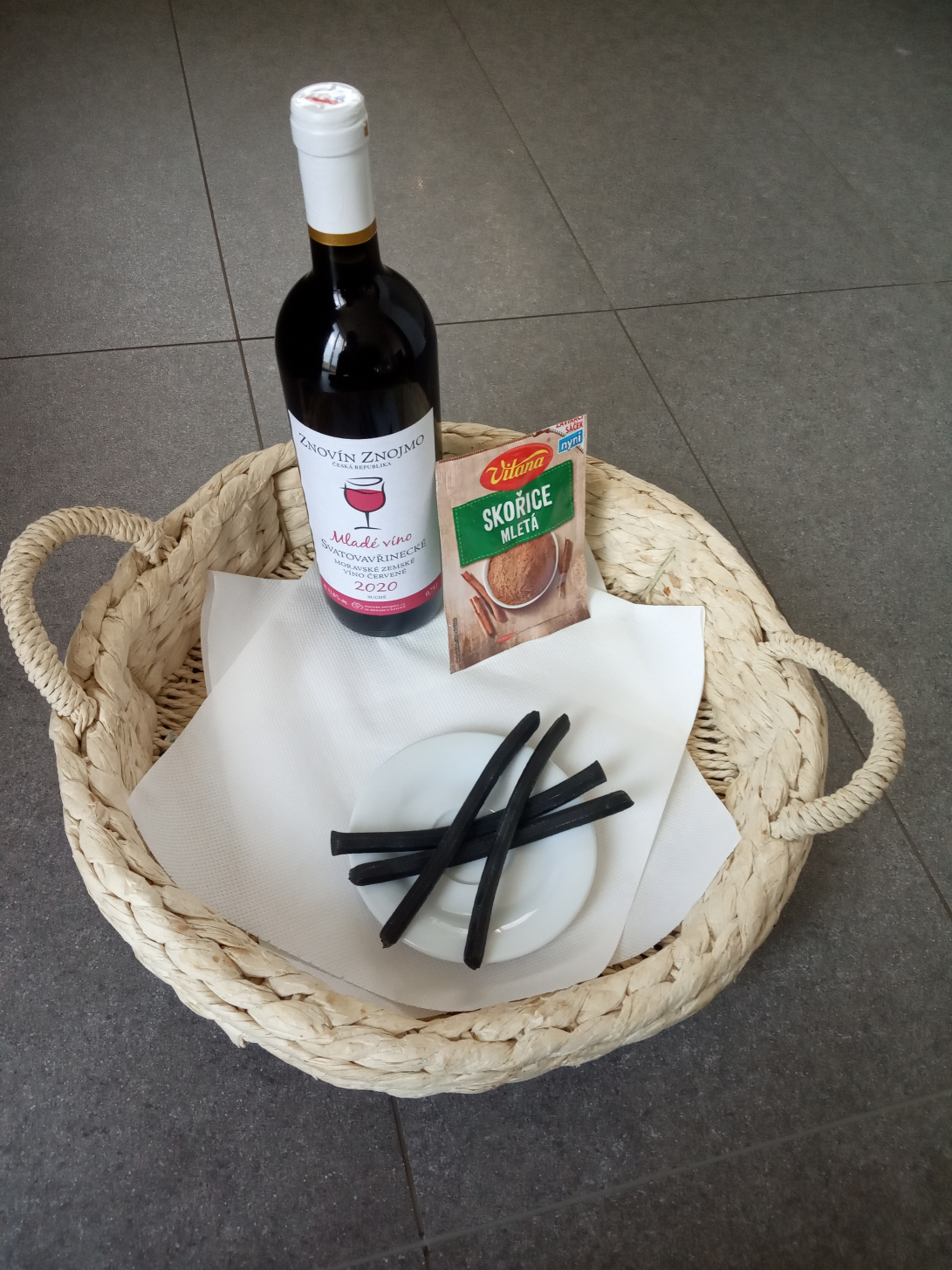 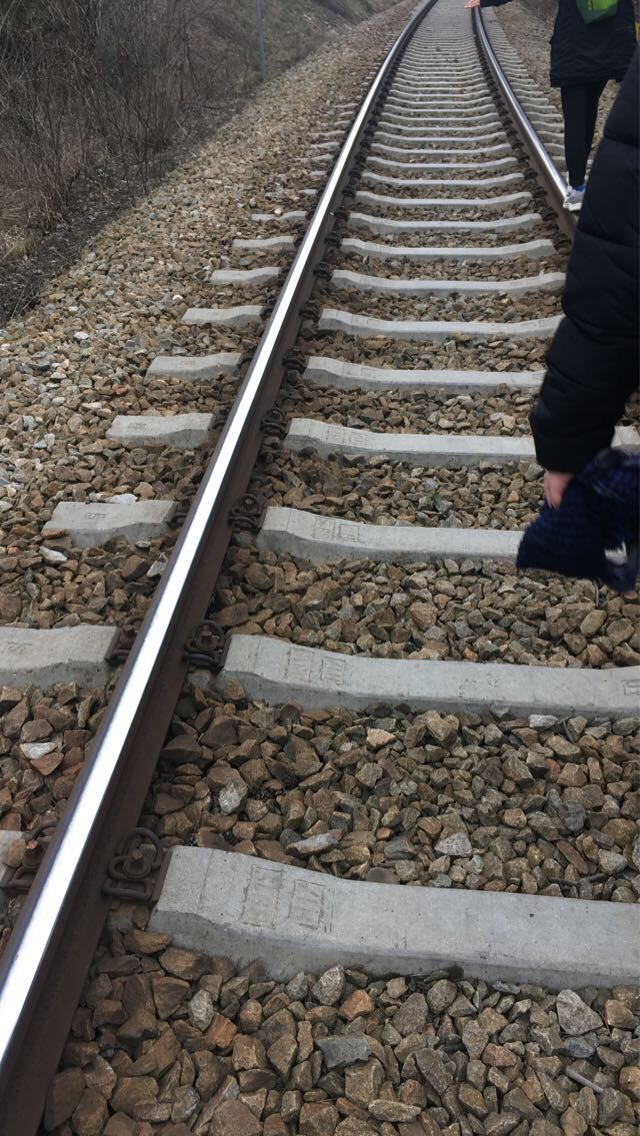 14.
15.
16.
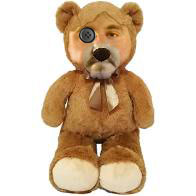 17.
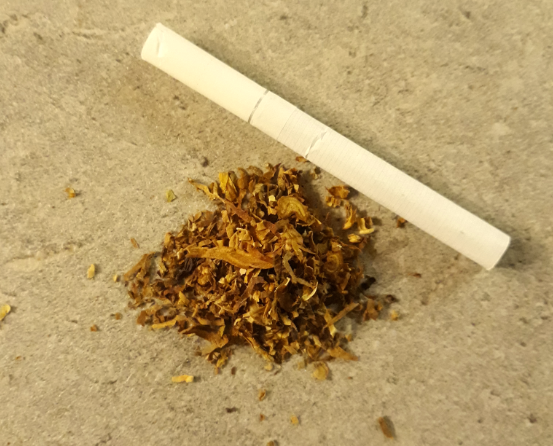